GCSE Physical EducationIntroduction to the new specification
Ross Howitt
Autumn 2015
Slide 1
Copyright © AQA and its licensors. All rights reserved.
Follow us on Twitter @AQACPD.
Structure of the session
Overview of the new specification
Underlying principles and key features
Specification at a glance

Paper 1 – The human body and movement in physical activity and sport
Core content
The question paper and question types

Paper 2 – Socio-cultural influences and well-being in physical activity and sport
Core content
The question paper and question types

Non-exam assessment – Practical performance in physical activity and sport
Performance assessment – practical exemplar 
Performance analysis assessment

Support and resources

Timeline
Slide 2
Copyright © AQA and its licensors. All rights reserved.
Follow us on Twitter @AQACPD.
Objectives
Understand the key elements of the specification structure, teaching                                    content and assessment

Think about the implications for teaching and learning

Review the resources and support available

To give you the chance to ask questions about the specification
Slide 3
Copyright © AQA and its licensors. All rights reserved.
Follow us on Twitter @AQACPD.
Context of the new GCSE PE specification
Developed by an experienced team of teachers and examiners 

Designed to engage young people in this subject and provide effective assessments across the ability range

Fulfils all new National Curriculum and Ofqual requirements

Complements other qualifications in this subject, ie A-level PE

Submitted to Ofqual for accreditation.  Approval expected by Autumn 2015

Assuming approval, the new specification is for teaching from September 2016 with first assessment in summer 2018
Slide 4
Copyright © AQA and its licensors. All rights reserved.
Follow us on Twitter @AQACPD.
Government requirements
All GCSEs must be harder

60% theory and 40% practical content
DfE stipulated theoretical content

Reduced activity list, which is common across all awarding organisations 

Students to be assessed in three activities as a player or performer

One assessment must be in a team sport or activity, one assessment must be in an individual sport or activity and a third can be from either a team or an individual sport or activity
Slide 5
Copyright © AQA and its licensors. All rights reserved.
Follow us on Twitter @AQACPD.
Assessment objectives
Slide 6
Copyright © AQA and its licensors. All rights reserved.
Follow us on Twitter @AQACPD.
Progress 8, grades and standards
The new grades are 1–9 (9 is the highest). 
Latest information from Ofqual in relation to standards states:
broadly the same proportion of students will achieve a grade 4 and above as currently achieve a grade C and above
broadly the same proportion of students will achieve a grade 7 and above as currently achieve an A and above
the bottom of grade 1 will be aligned with the bottom of grade G.
For more information on the new grading, look at the video on our website: aqa.org.uk/supporting-education/policy/gcse-and-a-level-changes/structure-of-new-gcses
Slide 7
Copyright © AQA and its licensors. All rights reserved.
Follow us on Twitter @AQACPD.
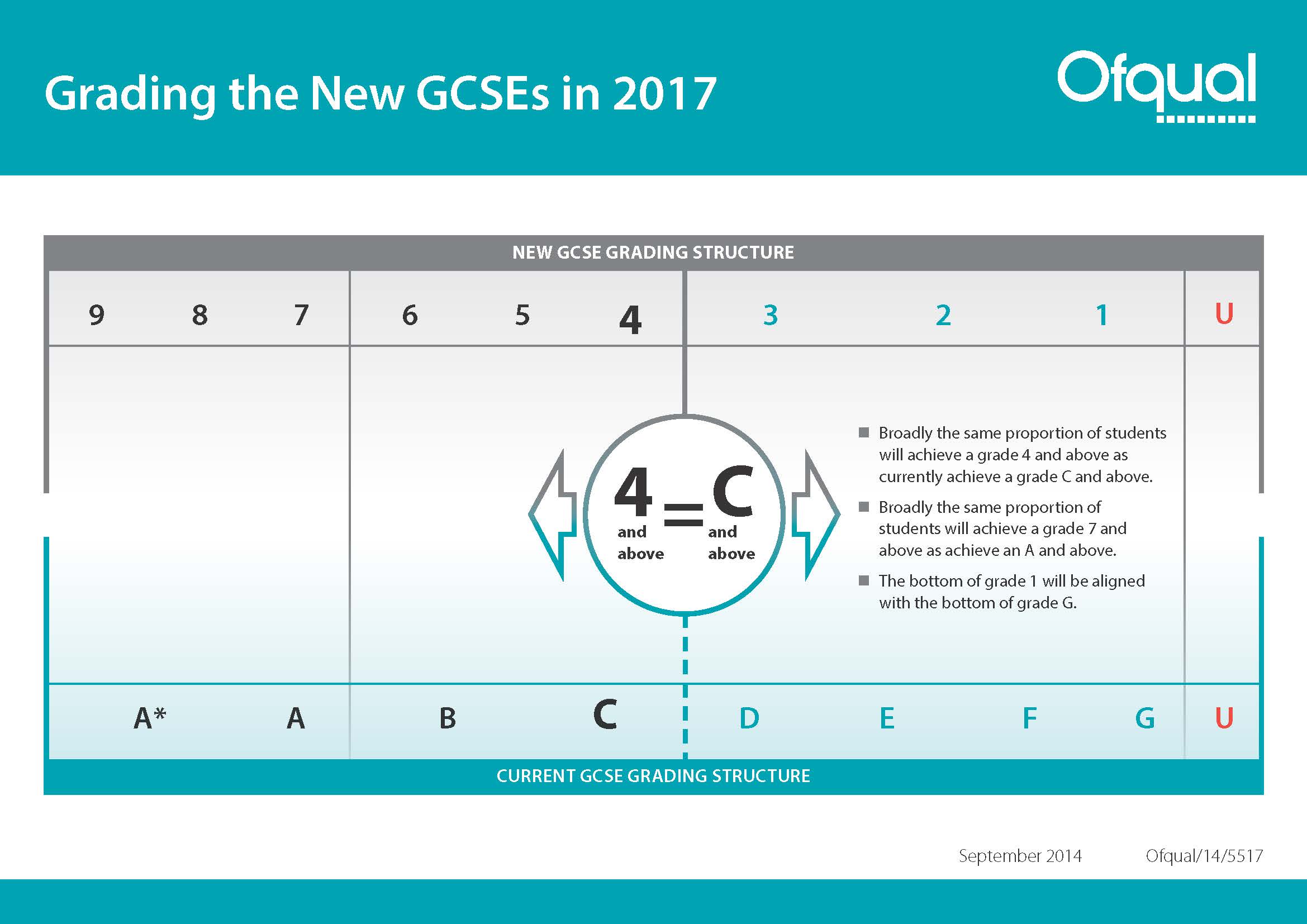 Slide 8
Copyright © AQA and its licensors. All rights reserved.
Follow us on Twitter @AQACPD.
Your feedback on current specification
Ambiguity in the depth of teaching required

Necessity to use two documents to teach theoretical content

Content was dated, eg organisations and campaigns 

Use of and preparation for scenario questions

No obvious reference point for definitions and key terms

Lack of continuity and flow between key GCSE and A-level terms and practical

One model fits all activity criteria
Slide 9
Copyright © AQA and its licensors. All rights reserved.
Follow us on Twitter @AQACPD.
We’ve acted on your feedback
Written content in sufficient detail to clarify depth of teaching required 

Included topics you have told us your students enjoy, eg performance enhancing drugs, hooliganism, anatomy and physiology

Removed the scenario due to narrowing of teaching

Developed a subject specific vocabulary, a definitive glossary of terms, which has been cross referenced with A-level

Where possible, we ensured that theoretical content acts as preparation for A-level study with AQA

Produced several criteria that are activity specific
Slide 10
Copyright © AQA and its licensors. All rights reserved.
Follow us on Twitter @AQACPD.
Overview of specification content
Applied anatomy and physiology

Movement analysis 

Physical training

Sports psychology

Socio-cultural influences 

Health, fitness and well-being

Use of data

Practical performance
Slide 11
Copyright © AQA and its licensors. All rights reserved.
Follow us on Twitter @AQACPD.
Specification at a glance
Slide 12
Copyright © AQA and its licensors. All rights reserved.
Follow us on Twitter @AQACPD.
A balanced approach to assessment
Two evenly balanced papers

Six mark extended answer questions

Multiple choice questions

Amount of content taught vs amount of assessment

Holistic assessment of progressive skills in non-exam assessment (NEA)

Greater weighting to full competitive context in NEA
Slide 13
Copyright © AQA and its licensors. All rights reserved.
Follow us on Twitter @AQACPD.
Why choose our new GCSE PE specification
We want you to enjoy teaching as much as your students will enjoy learning, so we’ve:

worked closely with teachers, Higher Education and the Youth Sport Trust to develop a new specification that will inspire teaching and learning

worked hard to ensure that the new content is clear and straightforward for you to plan and teach

developed the GCSE, AS and A-level in tandem, to create a consistent approach to teaching and assessment throughout our suite of physical education qualifications
Whilst incorporating the regulatory changes you’ll see that at its heart, our GCSE has retained its passion and enthusiasm for PE
Slide 14
Copyright © AQA and its licensors. All rights reserved.
Follow us on Twitter @AQACPD.
Key features and benefits of our specification
New contemporary topics relevant to today’s sporting world, will give students of all abilities a well-rounded skill set to prepare them for further study.

Our assessment structure is now even clearer and the new exam paper layout will help your students see exactly what topics they are being assessed on.

Our suite of resources will include face-to-face and online training events, schemes of work, lesson plans, exemplar student responses and exemplar practical footage. 

In addition to our free resources, Hodder Education has been selected to enter our approval process to create textbooks for GCSE, AS and A-level Physical Education.
Slide 15
Copyright © AQA and its licensors. All rights reserved.
Follow us on Twitter @AQACPD.
Any questions
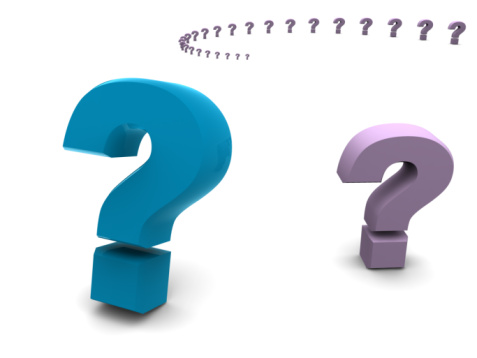 Slide 16
Copyright © AQA and its licensors. All rights reserved.
Follow us on Twitter @AQACPD.
Paper 1 – The human body and movement in physical activity and sport
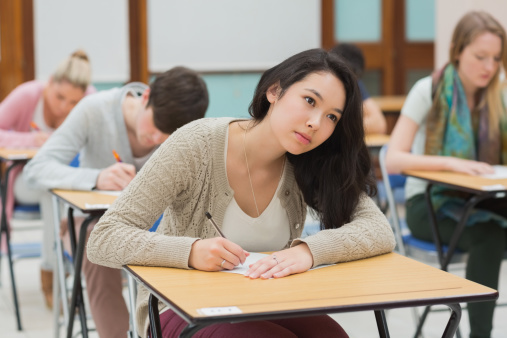 Slide 17
Copyright © AQA and its licensors. All rights reserved.
Follow us on Twitter @AQACPD.
Paper 1 – content and skills
The human body and movement in physical activity and sport

Applied anatomy and physiology

Movement analysis 

Physical training

Use of data
Slide 18
Copyright © AQA and its licensors. All rights reserved.
Follow us on Twitter @AQACPD.
Paper 1 – structure of question paper
1 hour 15 minutes 

78 marks

30% of total marks 

Answer all questions 

Combination of multiple choice, short answer and extended writing questions
Slide 19
Copyright © AQA and its licensors. All rights reserved.
Follow us on Twitter @AQACPD.
Paper 1 – exemplar questions
Slide 20
Copyright © AQA and its licensors. All rights reserved.
Follow us on Twitter @AQACPD.
Any questions
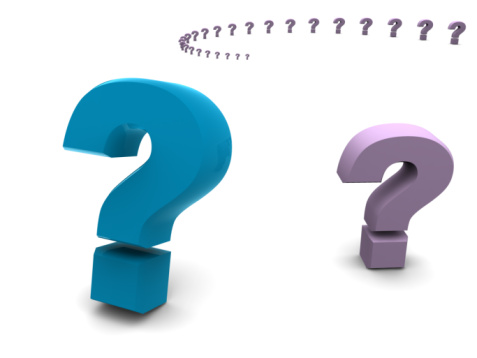 Slide 21
Copyright © AQA and its licensors. All rights reserved.
Follow us on Twitter @AQACPD.
Paper 2 – Socio-cultural influences and well-being in physical activity and sport
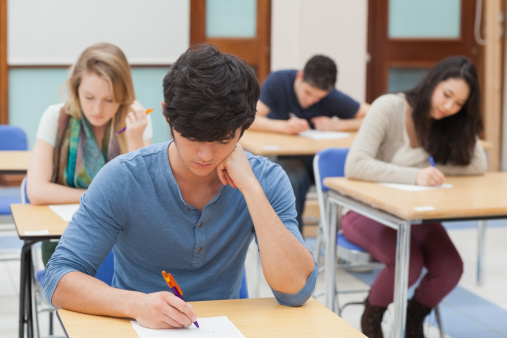 Slide 22
Copyright © AQA and its licensors. All rights reserved.
Follow us on Twitter @AQACPD.
Paper 2 – content and skills
Socio-cultural influences and well-being in physical activity and sport

Sports psychology

Socio-cultural influences 

Health, fitness and well-being

Use of data
Slide 23
Copyright © AQA and its licensors. All rights reserved.
Follow us on Twitter @AQACPD.
Paper 2 – structure of question paper
1 hour 15 minutes 

78 marks

30% of total marks 

Answer all questions 

Combination of multiple choice, short answer and extended writing questions
Slide 24
Copyright © AQA and its licensors. All rights reserved.
Follow us on Twitter @AQACPD.
Paper 2 – exemplar questions
Slide 25
Copyright © AQA and its licensors. All rights reserved.
Follow us on Twitter @AQACPD.
Any questions
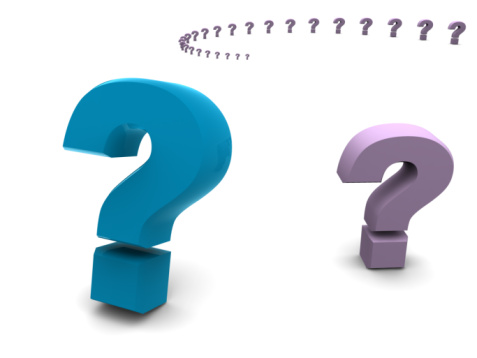 Slide 26
Copyright © AQA and its licensors. All rights reserved.
Follow us on Twitter @AQACPD.
Non-exam assessment (NEA)
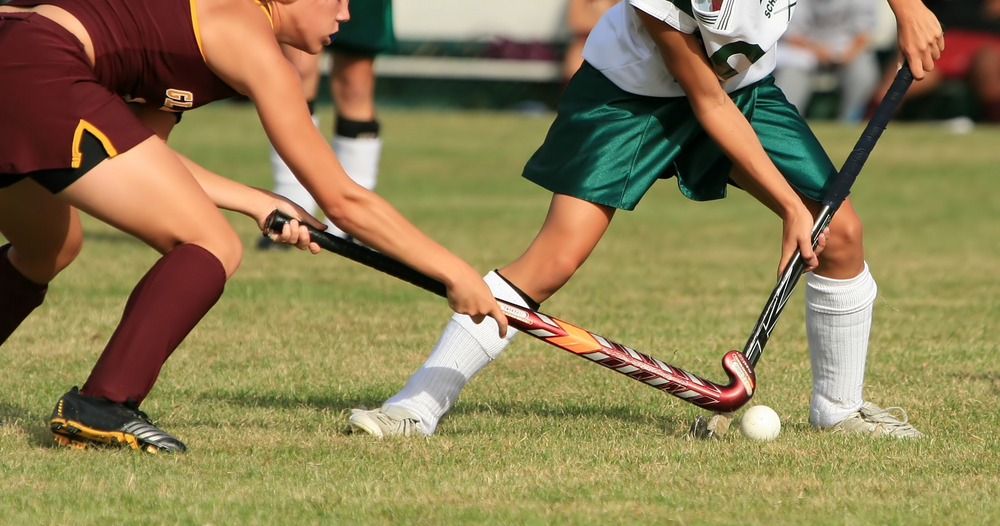 Slide 27
Copyright © AQA and its licensors. All rights reserved.
Follow us on Twitter @AQACPD.
NEA – Practical performance in physical activity and sport
40% non-exam assessment

100 marks

Internal assessment, external moderation

Broken down into two sections:

performance assessment (practical performance)
performance analysis assessment (analysis and evaluation)
Slide 28
Copyright © AQA and its licensors. All rights reserved.
Follow us on Twitter @AQACPD.
Performance assessment (practical performance)
30% of overall qualification

75 marks

Students assessed in three activities as a player or performer  
	(25 marks per activity)

One assessment must be in a team sport or activity, one assessment must be in an individual sport or activity and a third can be from either a team or an individual sport or activity

Students can only be assessed in activities listed in the specification

For each activity, students will be assessed in:

skills (10 marks per activity)
full context (15 marks per activity)
Slide 29
Copyright © AQA and its licensors. All rights reserved.
Follow us on Twitter @AQACPD.
Activity list
Slide 30
Copyright © AQA and its licensors. All rights reserved.
Follow us on Twitter @AQACPD.
Performance assessment analysis – badminton exemplar
Slide 31
Copyright © AQA and its licensors. All rights reserved.
Follow us on Twitter @AQACPD.
Performance analysis assessment – analysis and evaluation
10% of overall qualification

25 marks

Students will be assessed on:

analysis (15 marks per activity)
evaluation (10 marks per activity) 

Students can analyse and evaluate their own performance or the performance of another person

Analysis and evaluation can only be carried out on an activity listed in the specification

Can be carried out in either written or verbal format – if verbal, audio-visual evidence
Slide 32
Copyright © AQA and its licensors. All rights reserved.
Follow us on Twitter @AQACPD.
Performance analysis assessment – marking criteria
Analysis – strengths and weaknesses (15 marks)
Analyse a performance in one activity from the specification in order to identify and justify two strengths and two weaknesses 

One strength and one weakness should be a fitness component

One strength and one weakness should be a specific skill/technique or tactic/strategy/aspect of choreography (as appropriate) 

Evaluation – the use of theoretical principles to cause improvement (10 marks)
Produce an overall action plan that suggests ways to improve upon the identified weaknesses

Use appropriate theoretical content in action plan

Students will not be assessed on whether improvement actually occurs
Slide 33
Copyright © AQA and its licensors. All rights reserved.
Follow us on Twitter @AQACPD.
Suggestions for managing and planning..
1) How will the reduction of activities and number of assessments impact on your teaching and how would you manage this change?
 
2) Is your initial reaction to the reduction in the number of assessments to offer a limited number of activities, eg five activities per student and choosing the best three?
 
3) For the analysis and evaluation task, what do you think would best suit your students, eg written only, verbal only or a mixture of both?
Slide 34
Copyright © AQA and its licensors. All rights reserved.
Follow us on Twitter @AQACPD.
On-going support and resources
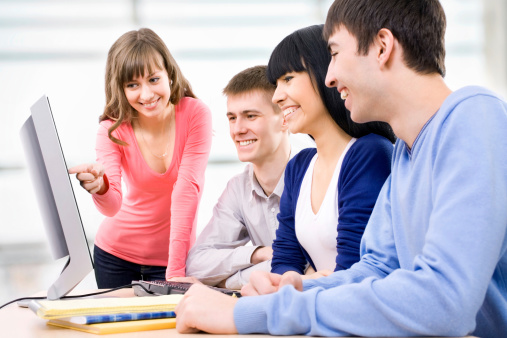 Slide 35
Copyright © AQA and its licensors. All rights reserved.
Follow us on Twitter @AQACPD.
Resources
Slide 36
Copyright © AQA and its licensors. All rights reserved.
Follow us on Twitter @AQACPD.
Resources 2 – Plan, Teach, Assess
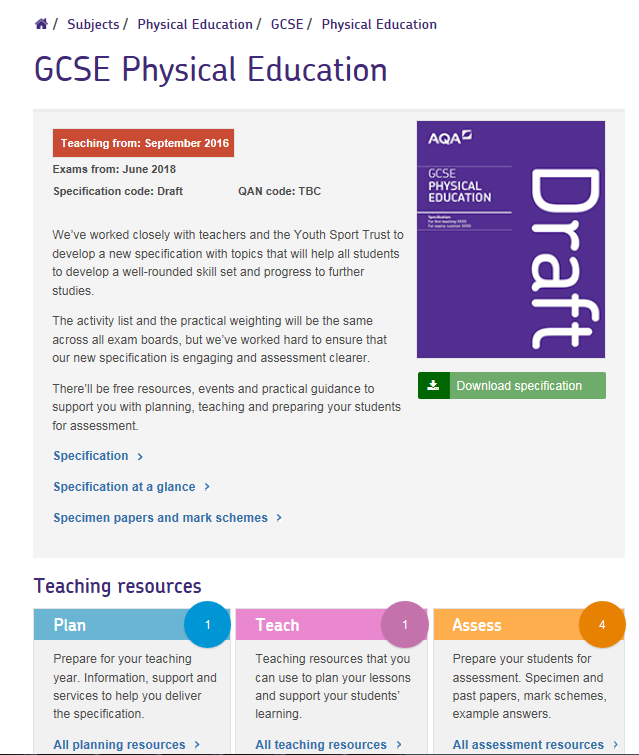 Slide 37
Copyright © AQA and its licensors. All rights reserved.
Follow us on Twitter @AQACPD.
Exampro
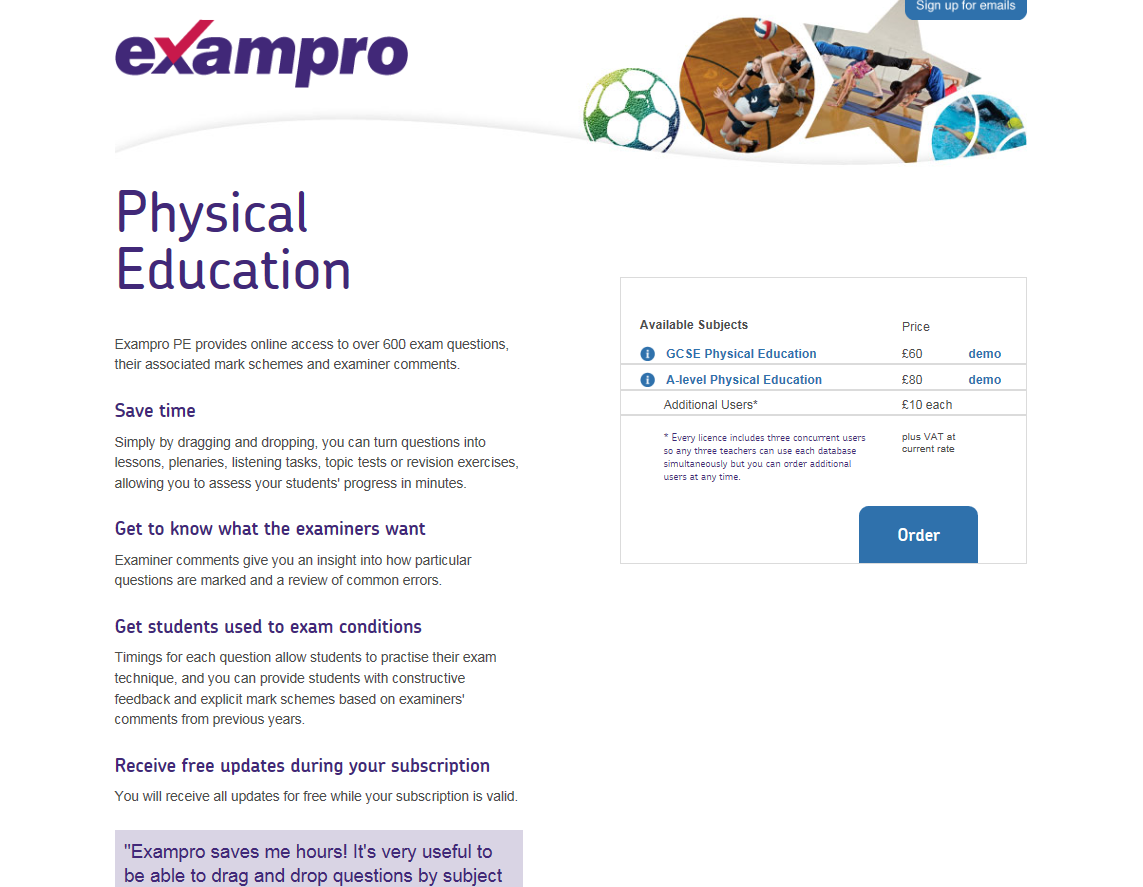 Slide 38
Copyright © AQA and its licensors. All rights reserved.
Follow us on Twitter @AQACPD.
Timeline
Draft Specification and specimen question papers, and mark schemes published
Accredited Specification published
First teaching of GCSE Physical Education
FREE Preparing to Teach events
FREE Introductory events online 
and face to face
Teacher and learner resources published
September 2016
July
CPD events face-to-face
Current specification
 Feedback  events online
April to September 2016
September
November to March
October
Slide 39
Copyright © AQA and its licensors. All rights reserved.
Follow us on Twitter @AQACPD.
Contact points for more information and guidance
GCSE PE customer support team

T: 01483 477822 
E: pe@aqa.org.uk

Teacher support manager 
Eilish Gorse
CPD manager 
Ros Nixon
T: 0161 957 3646
E: teachercpd@aqa.org.uk
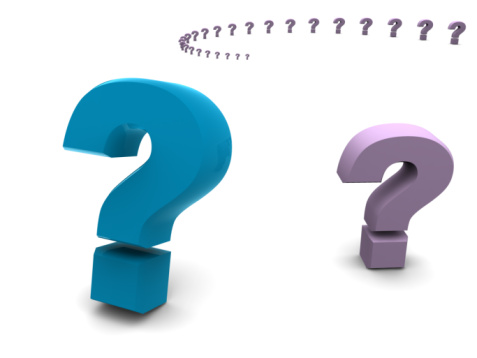 Slide 40
Copyright © AQA and its licensors. All rights reserved.
Follow us on Twitter @AQACPD.
Thank you
We are an independent education charity 
and the largest provider of academic qualifications for all abilities taught in schools and colleges. 

Our aim is to enable students to realise their potential 
and provide teachers with the support and resources they need 
so that they can focus on inspiring learning.
 
aqa.org.uk
Slide 41
Copyright © AQA and its licensors. All rights reserved.
Follow us on Twitter @AQACPD.